Kudy běžela první olympijská štafeta v roce 1936?
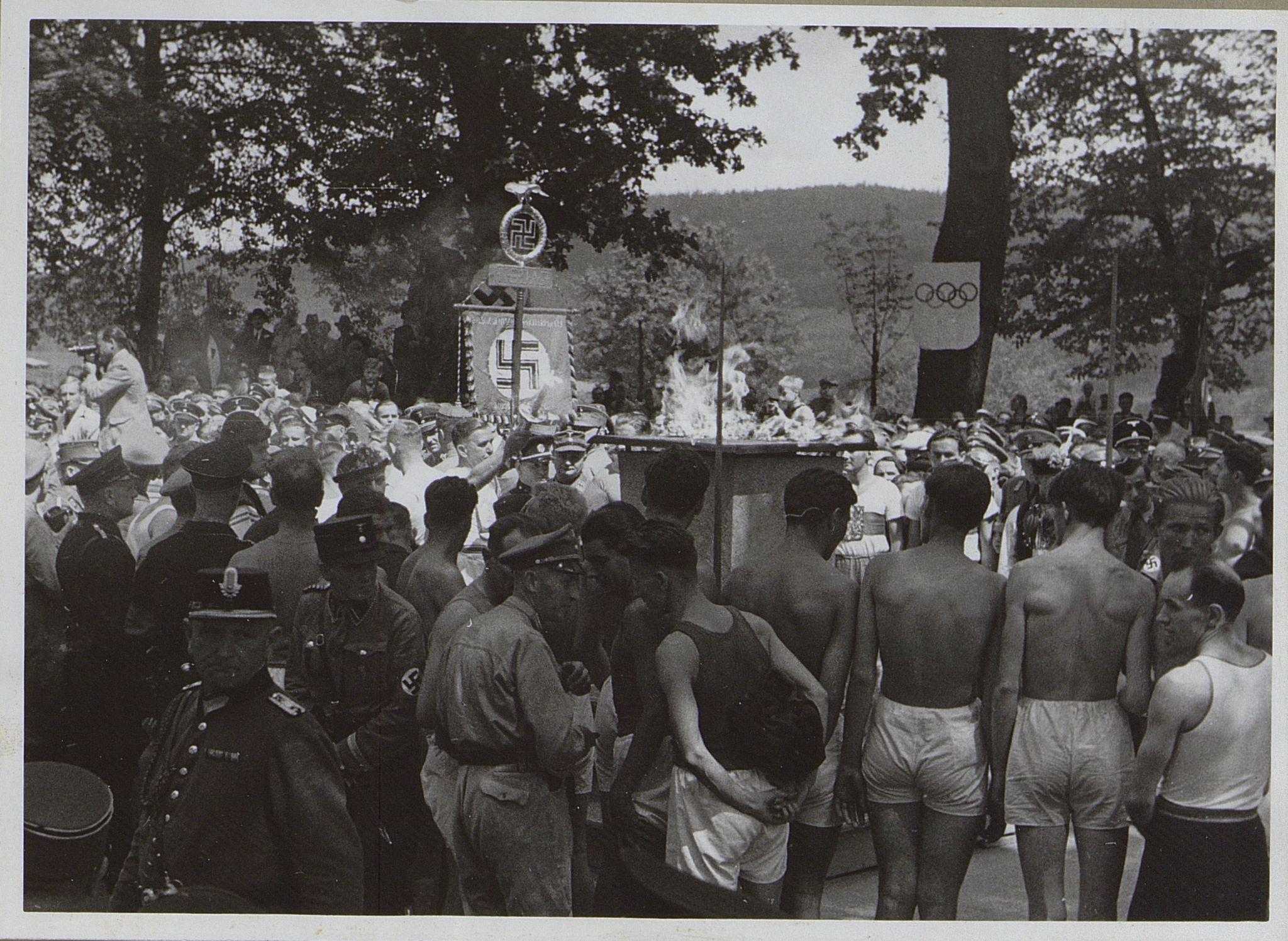 Co se děje na fotografii?

Označte pro vás srozumitelné symboly.

Jaké skupiny postavy/skupiny postav dokážete na fotografii identifikovat?

V jakém prostředí se scéna odehrává?
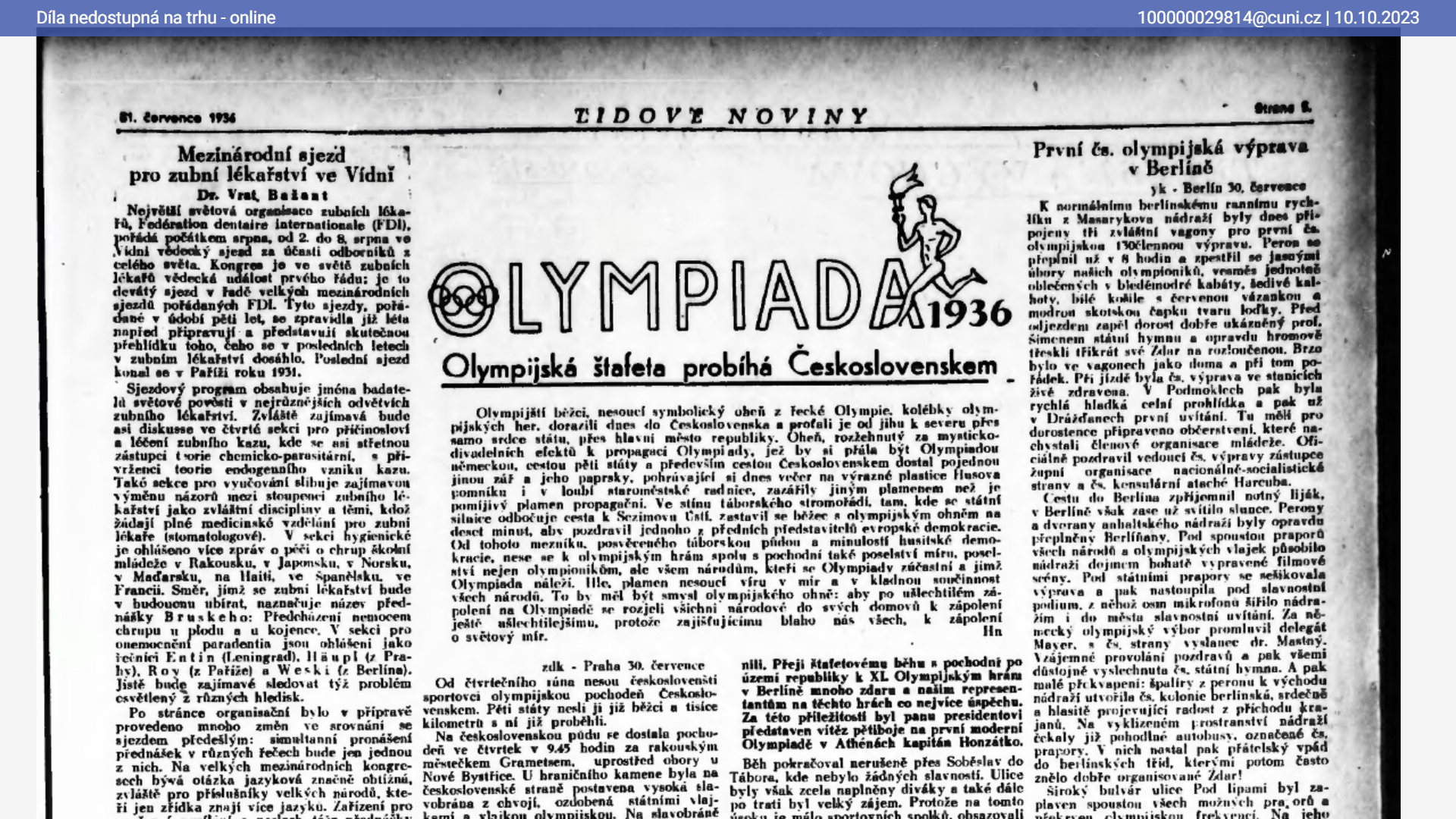 [Speaker Notes: Lidové noviny, 31. 7. 1936, strana 6]
Jak je v textu popisován olympijský plamen?

Vyznačte v textu hodnoty, které autor chápe jako pozitivní a spojené s olympijskou štafetou.

Vyznačte v textu hodnoty nebo momenty, které by podle autora naopak s olympijskou štafetou neměly být spojovány.

Jak by se s autorem článku dalo případně polemizovat?
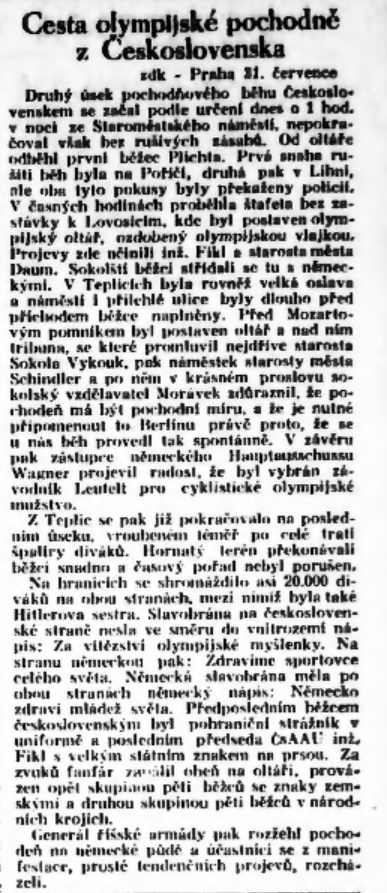 [Speaker Notes: Lidové noviny, 1. 8. 1936]
Fotoalbum: Olympijská štafeta v Československu
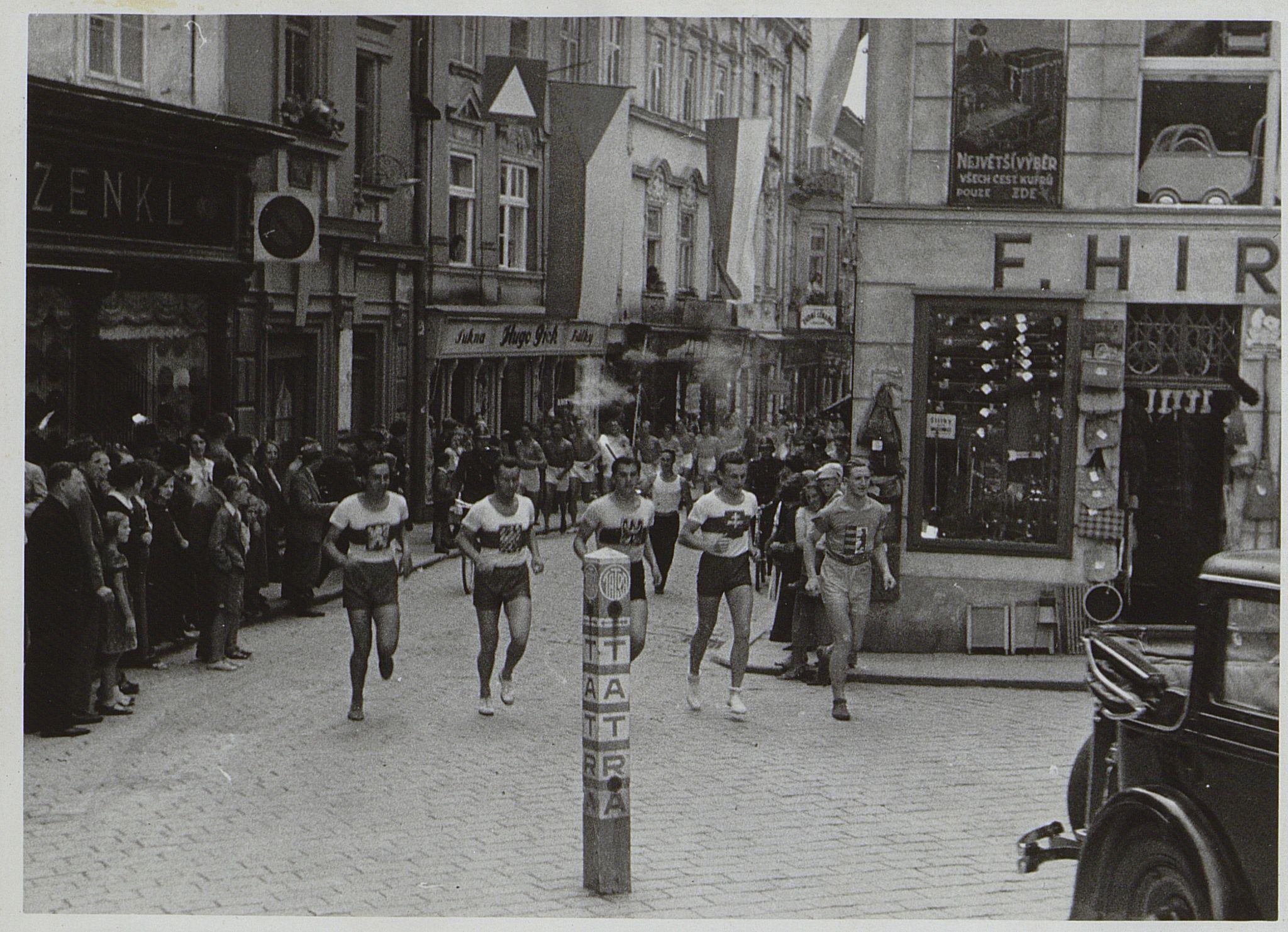 [Speaker Notes: Jindřichův Hradec]
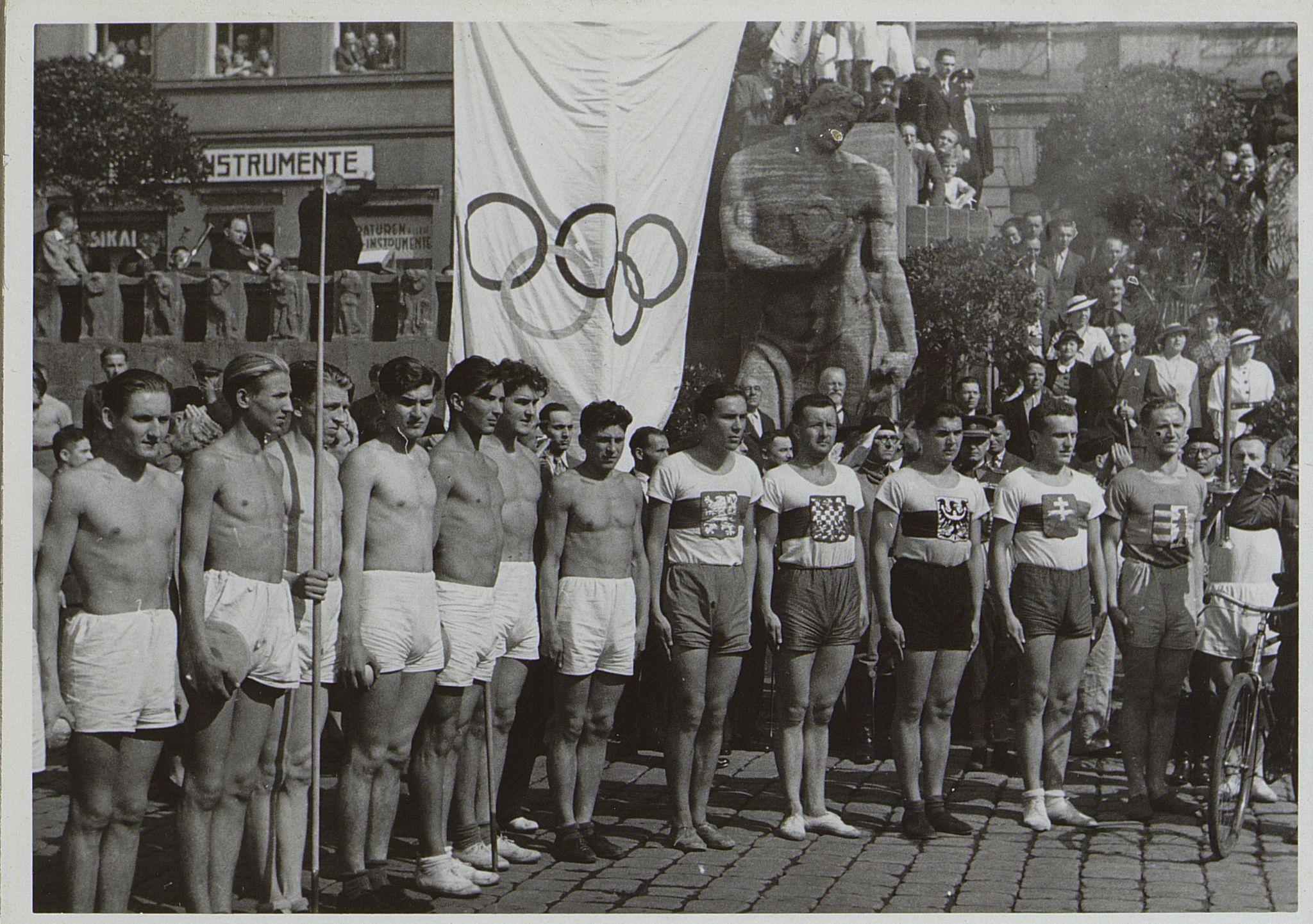 [Speaker Notes: Teplice]
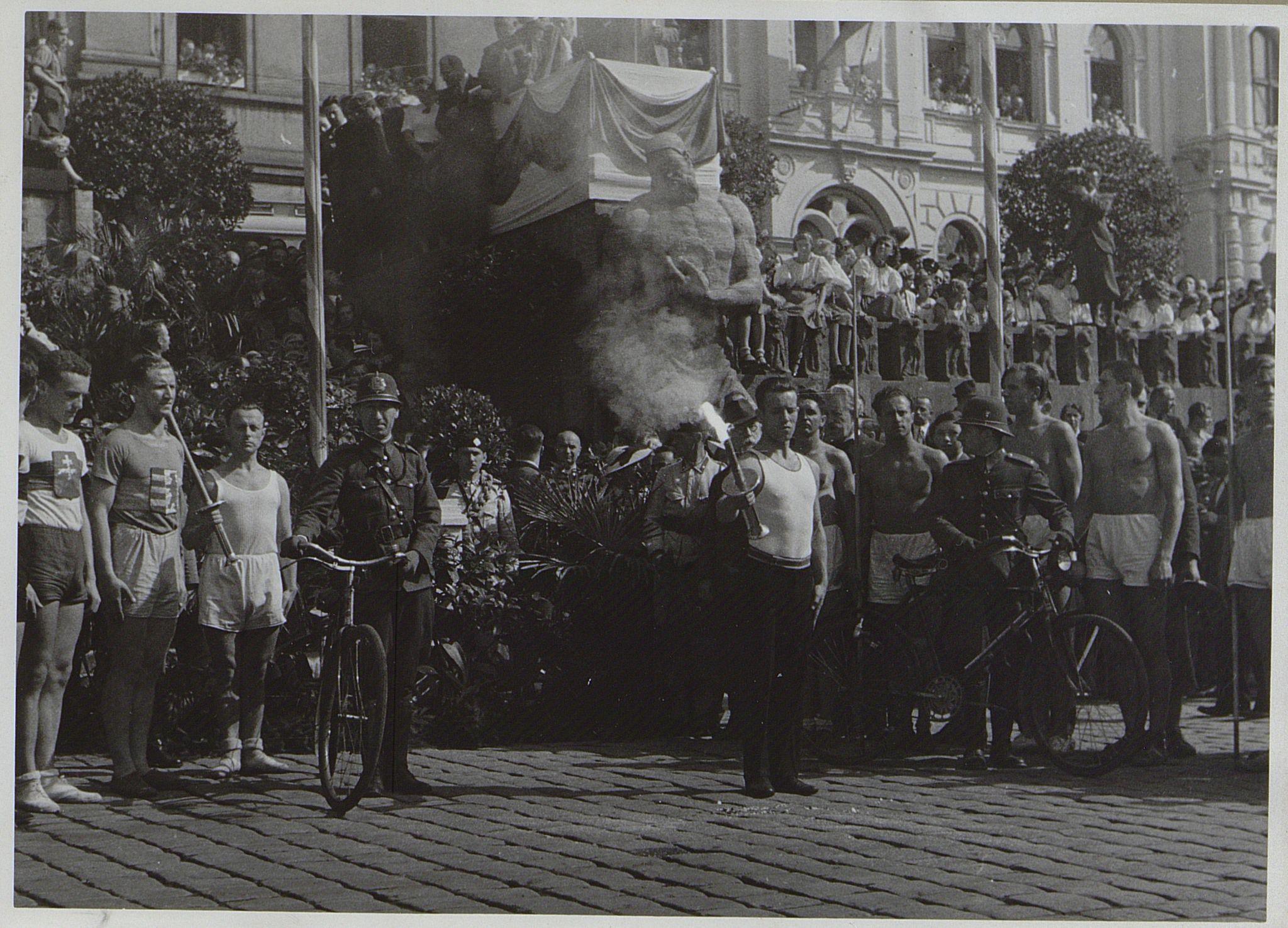 [Speaker Notes: Teplice]
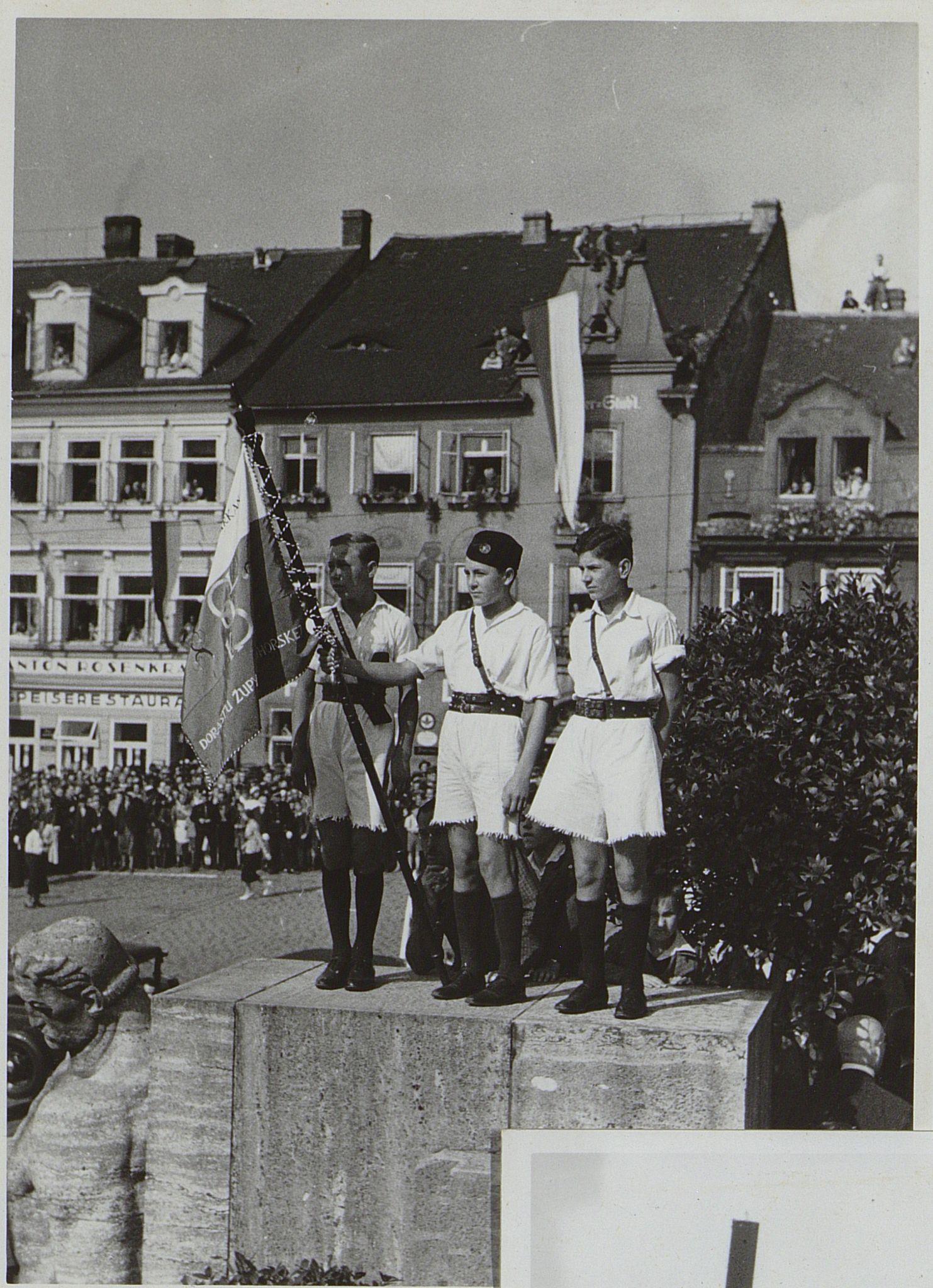 [Speaker Notes: Teplice]
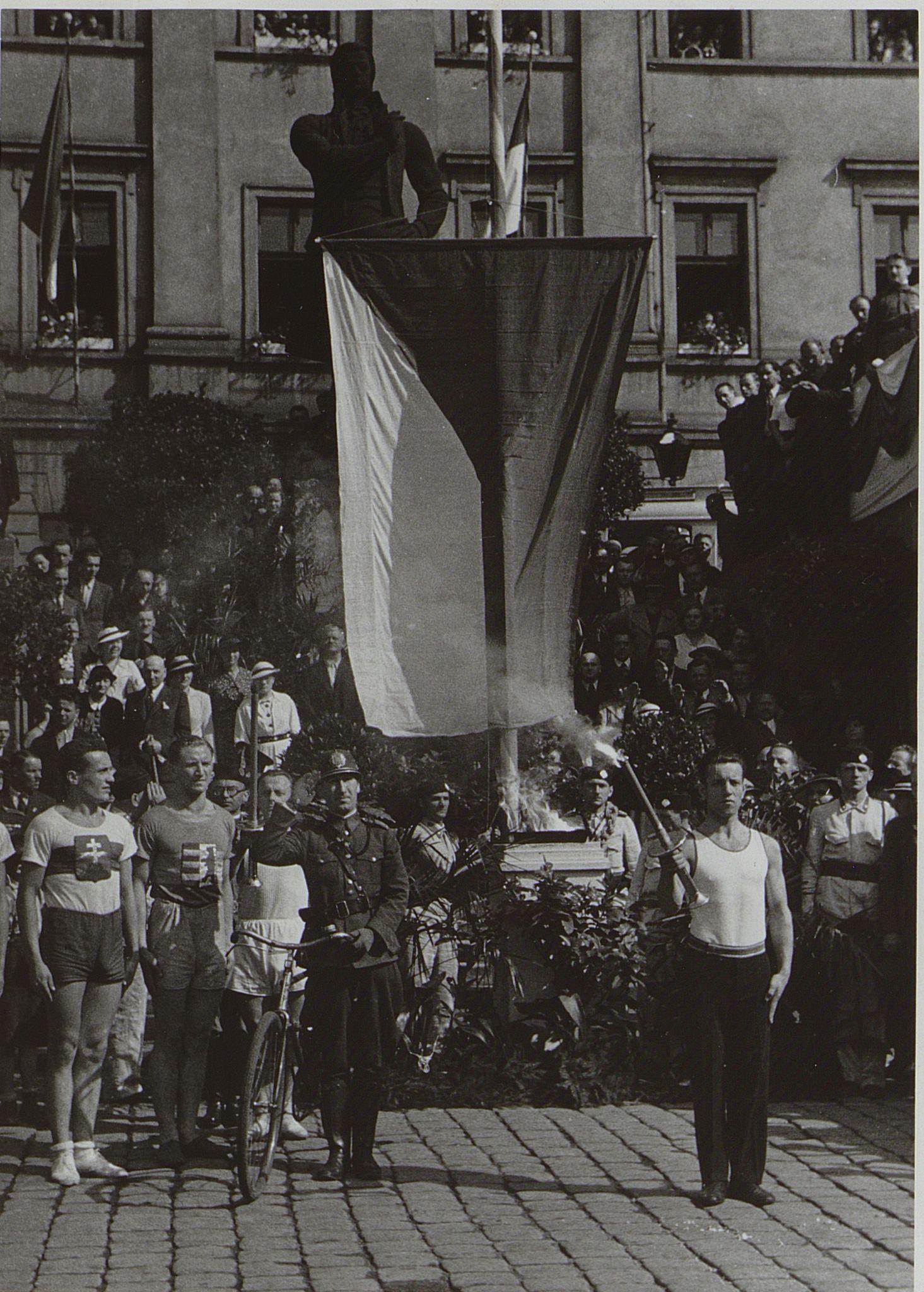 [Speaker Notes: Teplice]
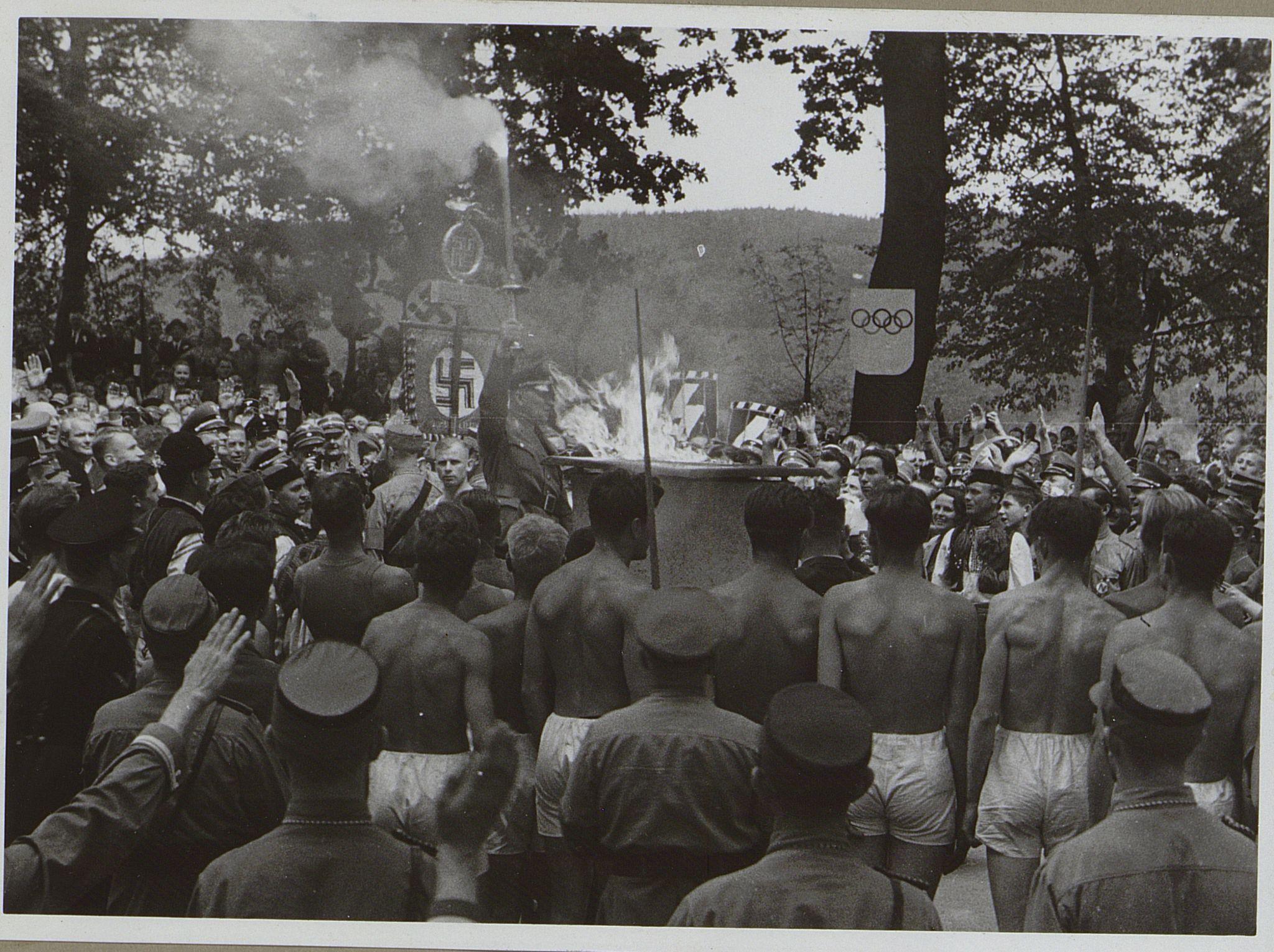 [Speaker Notes: Československo-německé hranice]
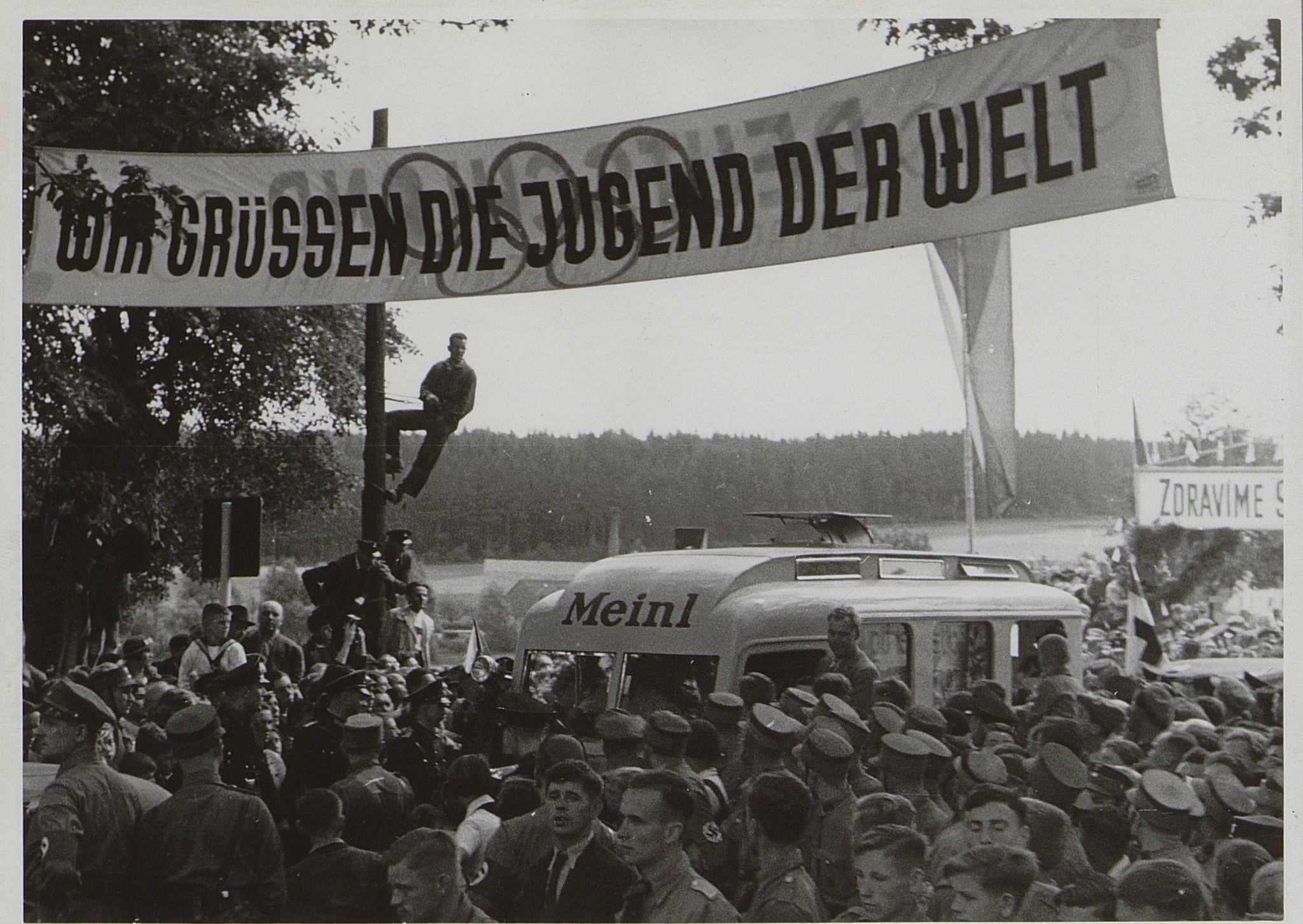 [Speaker Notes: Československo-německé hranice]
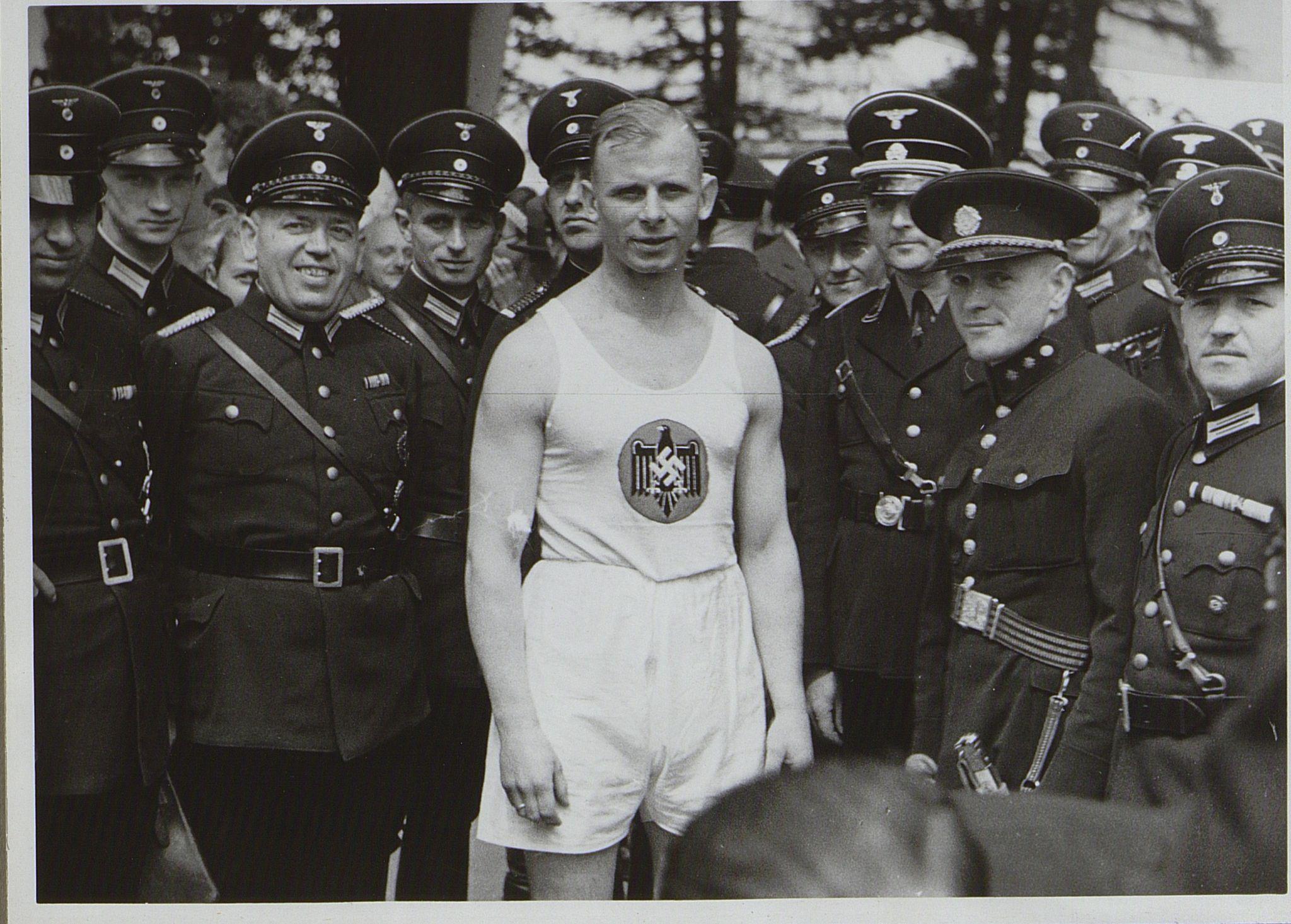 [Speaker Notes: Československo-německé hranice]
Jaké symboly rozeznáváte na fotografiích z průběhu olympijské štafety?

Co tyto symboly mohly reprezentovat v roce 1936?

Co reprezentují dnes?

Námět k diskuzi: Jak je podle vás možné, že tyto dnes rozporuplné symboly nalézáme v roce 1936 na jedné fotografii?
Nápověda pro analýzu
Velký státní znak republiky Československé
Znak Čech
Znak Moravy
Znak Slezska
Znak Slovenska
Znak Podkarpatské Rusi
Znak Německé říše
Znak SS
Znak československé armády
Olympijský znak
Sokolský symbol
Sokolská vlajka
Památník W. A. Mozarta
Reklama
Štafeta v Teplicích
Co se děje na fotografii? Jak to souvisí s předchozím albem?
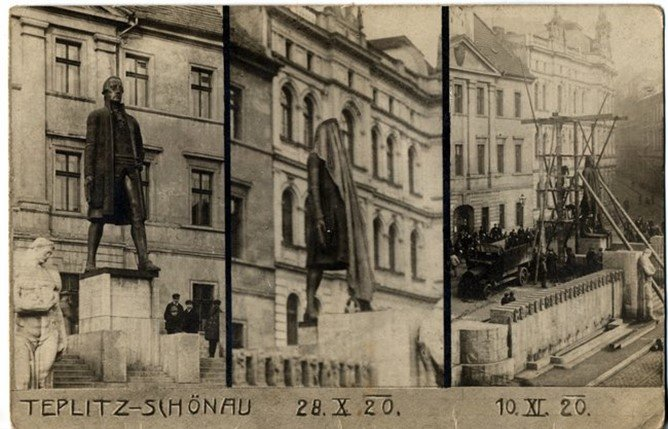 Co mohla olympijská štafeta a slavnost v Teplicích znamenat pro: 

České Němce žijící v Teplicích?

České úředníky žijící v Teplicích?

Běžce z řad Sokolů?

České Němce sloužící v československé armádě/četnictvu?
Závěrečná interpretační otázka:
Proč se olympijské štafety/olympiády v Berlíně zúčastnily i státy a organizace, jež v roce 1936 měly s Německem špatné politické vztahy?